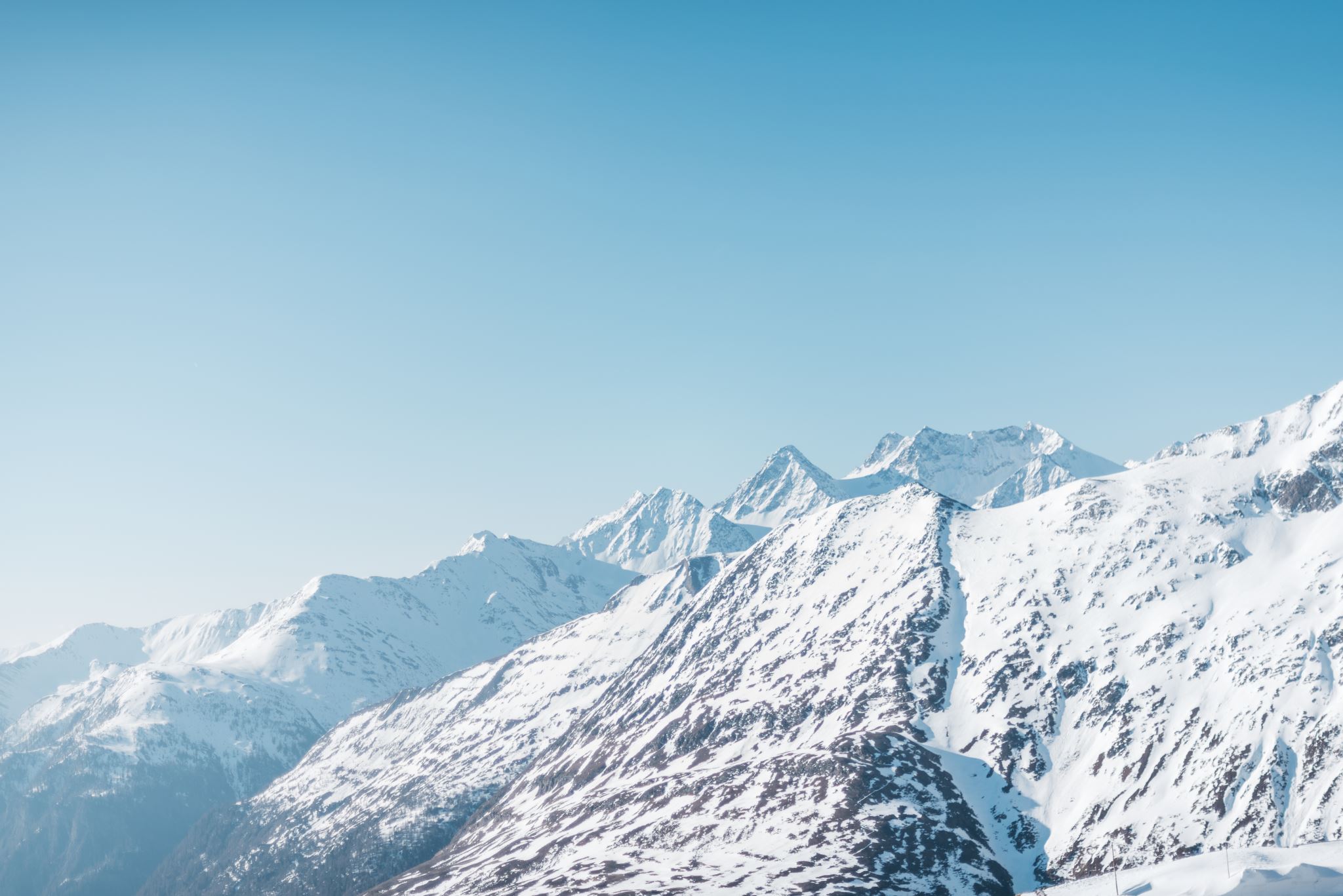 Architecture Performance
CSCI 370: Computer Architecture
Memory Mountaini7-5930K
Memory Mountaini7-6700
Memory Mountaini7-8086K
Matrix Multiplication
for (int k = 0; k < n; ++k)
    for (int j = 0; j < n; ++j)
        for (int i = 0; i < n; ++i)
            c[i][j] += a[i][k] * b[k][j];
Matrix Multiplication on i7-5930K
Matrix Multiplication on i7-6700
Matrix Multiplication on i7-8086K
Blocked Matrix Multiplication
for (int bk = 0; bk < n; bk += B)
    for (int bj = 0; bj < n; bj += B)
        for (int bi = 0; bi < n; bi += B)
            for (int k = bk; k < bk + B && k < n; ++k)
                for (int j = bj; j < bj + B && j < n; ++j)
                    for (int i = bi; i < bi + B && i < n; ++i)
                        c[i][j] += a[i][k] * b[k][j];
Block Matrix Mult. on i7-5930K
Block Matrix Mult. on i7-6700
Block Matrix Mult. on i7-8086K
Matrix Mult. on i7-5930K Summary
Matrix Mult. on i7-6700 Summary
Matrix Mult. on i7-8086K Summary
Example Code Used
http://cs.millersville.edu/~wkillian/2019/fall/files/csci370/code/

Accessible from the Linux Lab:
cp -r ~wkillian/Public/370/code/memory-mountain .
cp -r ~wkillian/Public/370/code/matrixmult .